列王纪下第四部分与总结
1
第20章希西家病重
希西家病重，神借先知以赛亚预言希西家必死。
希西家向神祷告，求神纪念他存完全的心、按诚实行事、又作神眼中所看为善的。
神应许医治他，加增他十五年的寿数。并且要救他脱离亚述王的手．因祂为自己和祂仆人大卫的缘故、必保护耶耶路撒冷城。 
希西家向神求一个兆头， 神就使亚哈斯的日晷向前进的日影、往后退了十度。
巴比伦王巴拉但的儿子比罗达巴拉但听见希西家病而痊癒、就送书信和礼物给他。 
希西家听从使者的话、就把他宝库的金子、银子、香料、贵重的膏油、和他武库的一切军器、并他所有的财宝、都给他们看．--这件事，神离开他，好知道他心内如何。（代下32:31)
神借先知以赛亚预言说，日子必到、凡你家里所有的、并你列祖积蓄到如今的、都要被掳到巴比伦去、不留下一样．
2
第21章 犹大王玛拿西
1:1	玛拿西登基的时候年十二岁．在耶路撒冷作王五十五年．他母亲名叫协西巴。 
21:2	玛拿西行耶和华眼中看为恶的事、效法耶和华在以色列人面前赶出的外邦人所行可憎的事、 
21:3	重新建筑他父希西家所毁坏的丘坛、又为巴力筑坛、作亚舍拉像、效法以色列王亚哈所行的、且敬拜事奉天上的万象． 
21:5	他在耶和华殿的两院中为天上的万象筑坛． 
21:6	并使他的儿子经火、又观兆、用法术、立交鬼的、和行巫术的、多行耶和华眼中看为恶的事、惹动他的怒气． 
21:16玛拿西行耶和华眼中看为恶的事、使犹大人陷在罪里．又流许多无辜人的血、充满了耶路撒冷、从这边直到那边。
3
第22章犹大王约西亚
22:1	约西亚登基的时候年八岁．在耶路撒冷作王三十一年．他母亲名叫耶底大、是波斯加人亚大雅的女儿。 
22:2	约西亚行耶和华眼中看为正的事、行他祖大卫一切所行的、不偏左右。 
大祭司希勒家在耶和华殿里得了律法书。 书记沙番在王面前读那书。 王听见律法书上的话、便撕裂衣服、说、22:13	你们去、为我、为民、为犹大众人、以这书上的话求问耶和华．因为我们列祖没有听从这书上的言语、没有遵着书上所吩咐我们的去行、耶和华就向我们大发烈怒。
神借着女先知户勒大显明神的心意。 神必照着犹大王所读那书上的一切话、降祸与这地、和其上的居民。因为他们离弃神、向别神烧香。
王因敬畏神，谦卑自己，神就使他平平安安的归到他列祖那里。
4
第23章 犹大王约西亚
23:2	王和犹大众人、与耶路撒冷的居民、并祭司、先知、和所有的百姓、无论大小、都一同上到耶和华的殿．王就把耶和华殿里所得的约书念给他们听。 
23:4	王吩咐大祭司希勒家、和副祭司、并把门的、将那为巴力、和亚舍拉、并天上万象所造的器皿、都从耶和华殿里搬出来、在耶路撒冷外汲沦溪旁的田间烧了、把灰拿到伯特利去。 
23:5	从前犹大列王所立拜偶像的祭司、在犹大城邑的丘坛、和耶路撒冷的周围烧香．现在王都废去．又废去向巴力、和日、月、行星、〔行星或作十二宫〕并天上万象、烧香的人． 
23:14又打碎柱像、砍下木偶、将人的骨头充满了那地方。 
23:21王吩咐众民说、你们当照这约书上所写的、向耶和华你们的　神守逾越节。 
23:24凡犹大国和耶路撒冷所有交鬼的、行巫术的、与家中的神像、和偶像、并一切可憎之物、约西亚尽都除掉。
23:25	在约西亚以前、没有王像他尽心尽性尽力的归向耶和华、遵行摩西的一切律法．在他以后、也没有兴起一个王像他。
5
犹大王约哈斯
23:31	约哈斯登基的时候、年二十三岁．在耶路撒冷作王三个月．他母亲名叫哈慕他、是立拿人耶利米的女儿。 
23:32	约哈斯行耶和华眼中看为恶的事、效法他列祖一切所行的。 
23:33	法老尼哥将约哈斯锁禁在哈马地的利比拉、不许他在耶路撒冷作王．又罚犹大国银子一百他连得、金子一他连得。
6
犹大王约雅敬
约雅敬登基的时候、年二十五岁， 约雅敬行耶和华眼中看为恶的事
约雅敬将金银给法老、遵着法老的命向国民征取金银
7
犹大王约雅斤
24:8	约雅斤登基的时候、年十八岁．在耶路撒冷作王三个月．他母亲名叫尼护施他、是耶路撒冷人以利拿单的女儿。 
24:9	约雅斤行耶和华眼中看为恶的事、效法他父亲一切所行的
24:10那时、巴比伦王尼布甲尼撒的军兵、上到耶路撒冷、围困城。
24:12犹大王约雅斤、和他母亲、臣仆、首领、太监、一同出城、投降巴比伦王．巴比伦王便拿住他．那时、是巴比伦王第八年。 
24:13巴比伦王将耶和华殿、和王宫里的宝物、都拿去了、将以色列王所罗门所造耶和华殿里的金器、都毁坏了、正如耶和华所说的． 
24:17巴比伦王立约雅斤的叔叔玛探雅代替他作王、给玛探雅改名叫西底家。
8
第25章 犹大王西底家
24:18西底家登基的时候、年二十一岁．在耶路撒冷作王十一年．他母亲名叫哈慕他、是立拿人耶利米的女儿。 
24:19西底家行耶和华眼中看为恶的事、是照约雅敬一切所行的。 
24:20因此耶和华的怒气在耶路撒冷和犹大发作、以致将人民从自己面前赶出。
9
耶路撒冷的沦陷
25:1	西底家背叛巴比伦王。他作王第九年、十月初十日、巴比伦王尼布甲尼撒率领全军来攻击耶路撒冷、对城安营、四围筑垒攻城。 
25:2	于是城被围困、直到西底家王十一年。 
25:3	四月初九日、城里有大饥荒、甚至百姓都没有粮食。 
25:5	迦勒底的军队追赶王、在耶利哥的平原追上他．他的全军都离开他四散了。 
25:7	在西底家眼前杀了他的众子、并且剜了西底家的眼睛、用铜链锁着他、带到巴比伦去。 
25:8	巴比伦王尼布甲尼撒十九年、五月初七日、巴比伦王的臣仆、护卫长尼布撒拉旦、来到耶路撒冷、
25:9	用火焚烧耶和华的殿、和王宫．又焚烧耶路撒冷的房屋、就是各大户家的房屋。 
25:10	跟从护卫长迦勒底的全军、就拆毁耶路撒冷四围的城墙。 
25:11	那时护卫长尼布撒拉旦将城里所剩下的百姓、并已经投降巴比伦王的人、以及大众所剩下的人、都掳去了。 
25:27	犹大王约雅斤被掳后三十七年、巴比伦王以未米罗达元年、十二月二十七日、使犹大王约雅斤抬头、提他出监． 
25:28	又对他说恩言、使他的位高过与他一同在巴比伦众王的位、 
25:29	给他脱了囚服。他终身常在巴比伦王面前吃饭。
10
列王记上下总结
11
12
在神治国的时期，神将以色列民由埃及人的奴役中拯救出来；在君王治国时期，他们却被亚述和巴比伦先后被掳去沦为奴隶。列王记的目的- 向被掳的以色列人说明他们被掳的原因并他们是如何堕落的。
13
所罗门执政时期的王国
王上一至十一章；代下一至九章；诗篇、雅歌、箴言、传道书主前 1015-975；共计 40 年
4 件值得称颂的事： 
1)在基遍献祭，向神求智慧；
2)建造圣殿
3)在献殿仪式上的祷吿，献殿仪式结束后他的祝福
4)写了诗篇第七十二篇。
他的失败是：（1)继位时涉嫌用极端手段处死多人；（2) 放纵情欲，妻妾如云；3)拥有过多的兵马战车；（4)大量聚敛财富；（5)纵容敬拜偶像；（6)与外国结盟
圣经里有 3 卷书：雅歌、箴言和传道书，与所罗门有关联，分别代表他一生的3 个时期：第一，他的早年；第二，他的中年；第 三，他的晚年。卷 1 书反映了他内在的软弱；卷 2 书描述他的道德智慧；卷 3 书反映了他幻想的破灭及他在「日光之下」对万物的厌倦。
14
所罗门时期给我们的教训
一方面，以色列国到了所罗门的时候，国力和荣耀达到了历史的顶峰。以色列人得以享受平安。大家都在自己的葡萄树下和无花果树下安然居住。所以，所罗门是预表基督是和平的君王。在所罗门的败坏以前，以色列国也似乎是达到了属灵的颠峰。神让圣殿被建造来预表神的同在。圣城耶路撒冷被建立，来预表神的见证。所罗门因敬畏神而向神求智慧，神就赐给他广大的智慧。他以神所赐的智慧治国，连不信神的示巴女王都来要听他的智慧话。
另一方面，这位最有智慧的王竟然做了一件最愚昧的事，那就是离弃神，转去拜偶像。因着这个罪，圣经说他行耶和华眼中看为恶的事。是所罗门埋下了国家分裂和被掳的种子。谁能想到，造成以色列国分裂和被掳的竟然是最有智慧的所罗门王。
15
所罗门时期给我们的教训
神给所罗门的应许和警戒
9:1	所罗门建造耶和华殿、和王宫、并一切所愿意建造的、都完毕了、 
9:2	耶和华就二次向所罗门显现、如先前在基遍向他显现一样。 
9:3	对他说、你向我所祷告祈求的、我都应允了．我已将你所建的这殿分别为圣、使我的名永远在其中．我的眼、我的心、也必常在那里。 
9:4	你若效法你父大卫、存诚实正直的心行在我面前、遵行我一切所吩咐你的、谨守我的律例典章、 
9:5	我就必坚固你的国位在以色列中、直到永远、正如我应许你父大卫说、你的子孙必不断人坐以色列的国位。 
9:6	倘若你们和你们的子孙转去不跟从我、不守我指示你们的诫命律例、去事奉敬拜别神、 
9:7	我就必将以色列人从我赐给他们的地上剪除．并且我为己名所分别为圣的殿、也必舍弃不顾．使以色列人在万民中作笑谈、被讥诮。 
9:8	这殿虽然甚高、将来经过的人必惊讶、嗤笑、说、耶和华为何向这地和这殿如此行呢。 
9:9	人必回答说、是因此地的人离弃领他们列祖出埃及地之耶和华他们的　神、去亲近别神、事奉敬拜他．所以耶和华使这一切灾祸临到他们。
16
分裂王国时期
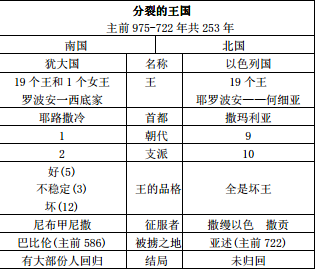 从罗波安到何细亚 -主前 975-722 共计 253 年
经文：王上十一 26-40，十二 1 至王下十七 41；代下十至二十八章、珥、拿、摩、何、赛（部分）、弥、诗篇；
17
分裂王国时期给我们的教训
神是不偏待人的
神给耶罗波安的应许
11:37	我必拣选你、使你照心里一切所愿的、作王治理以色列。 
11:38	你若听从我一切所吩咐你的、遵行我的道、行我眼中看为正的事、谨守我的律例诫命、像我仆人大卫所行的、我就与你同在、为你立坚固的家、像我为大卫所立的一样、将以色列人赐给你。
耶罗波安离弃神
12:26	耶罗波安心里说、恐怕这国仍归大卫家． 
12:27	这民若上耶路撒冷去、在耶和华的殿里献祭、他们的心必归向他们的主犹大王罗波安、就把我杀了、仍归犹大王罗波安。 
12:28	耶罗波安王就筹画定妥、铸造了两个金牛犊、对众民说、以色列人哪、你们上耶路撒冷去、实在是难．这就是领你们出埃及地的神。 
12:29	他就把牛犊一只安在伯特利、一只安在但。 
12:30	这事叫百姓陷在罪里．因为他们往但去、拜那牛犊。
18
分裂王国时期给我们的教训
神的怜悯和忍耐 - 北国有19个王，个个都行耶和华眼中看为恶的事，行耶罗波安所行的道、犯他使以色列人陷在罪里的那罪。 然而，神一直不断的差遣仆人众先知向北国发预言，警告他们离弃偶像归向真神。包括：亚希雅、示玛雅、以利亚、以利沙、约拿、阿摩司、何西阿和弥迦。其中有较多篇幅记载的以利亚和以利沙的事迹都发生在北国。实在让我们看到神那个不肯放弃的爱。
神评判的标准 – 世人对君王的评判多看重他们的丰功伟绩，然而神的标准一直是，他是否行耶和华眼中看为正的事，是效法大卫还是效法耶罗波安。
19
分裂王国时期给我们的教训
开始好不一定一直好 – 有些王一开始的确行耶和华眼中看为正的事，但很快就离开这条路，转去行神所不喜悦的事。

例如：约阿施 - 刚开始时，他「行耶和华眼中看为正的事」。他修复「被亚他利雅破坏」的圣殿，热心筹款支付费用。但是他只在大祭司耶何耶大活着的时候行义；耶何耶大死后，约阿施不听先知的规劝，转而沉溺于拜偶像。

又如: 亚撒利雅 – 一开始他的确行耶和华眼中看为正的事。他寻求神，神就使他亨通。他有许多战功和政绩，名声远传。然而，他既强盛、就心高气傲、以致行事邪僻、干犯耶和华他的　神、进耶和华的殿、要在香坛上烧香。于是，神使他长大麻风直到死日。
20
单一王国时期
21
单一王国时期给我们的教训
单一王国阶段可以分成 2 个时期，每 1 个时期都以改革开始，先是希西家王和后来的约西亚王。 每次改革以后就急速的倒退衰微，最后导致君王治国的消亡。
这 1 时期虽然相当短暂，但是特别充实，并且见证了最伟大的先知职事：以赛亚，耶利米和以西结，还有弥迦，西番亚、那鸿、哈巴谷、俄巴底亚和但以理。
有其父未必有其子 - 希西家在南国历史上的地位显示出他肩负使命的艰巨与其功业的辉煌。他的执政是介于他的父亲亚哈斯和儿子玛拿西之间，亚哈斯和玛拿西是犹大国最坏的王，希西家却是很好的一位王。我们实在不明白为何一个这么坏的父亲（亚哈斯），竟然儿子希西家却如此好；为甚么父亲（希西家）这么好，他的儿子（玛拿西）却这么坏。 至少证明遗传和环境并不一定能决定人的品格，
22
希望在基督里
虽然所罗门是预表基督是和平的君王，他的智慧，丰富和荣耀是预表将要来的弥赛亚国的光景。但是，作为个人所罗门王失败了。他的失败不仅影响他个人，也导致整个国家分裂和陷入拜偶像的罪。
北国的王是全然败坏。虽然南国有些王给我们看到一线希望，但是他们也都有他们的软弱。最终他们无法挽回以色列国堕落的趋势和被掳的命运。
如果故事停在这里，我们不禁要问，国度的希望在哪里？
答案是，我们的希望在基督里
23
希望在基督里
从亚伯拉罕到大卫、共有十四代．从大卫到迁至巴比伦的时候也有十四代．从迁至巴比伦的时候到基督又有十四代。-马太1：17
从亚伯拉罕到大卫是神治时期 – 神把人从拜偶像之地带到迦南美地；从大卫到迁至巴比伦的时候是君王治国时期，撒旦借着人的罪又把人从迦南美地带回到拜偶像的巴比伦。
从迁至巴比伦的时候到基督 – 神要做一个恢复的工作。虽然神的百姓被掳，神却要在被掳之地医治他们背道的病，并呼召得胜者归回到神原初的旨意当中。
24